Rosh Hashana Tefilla
© Shaalvim For Women and Rabbi Menachem Leibtag.
Please feel free to use and share but please give credit to the above parties.
פתיחה – קדושת היום
אַתָּה בְחַרְתָּנוּ מִכָּל הָעַמִּים אָהַבְתָּ אותָנוּ וְרָצִיתָ בָּנוּ וְרומַמְתָּנוּ מִכָּל הַלְּשׁונות וְקִדַּשְׁתָּנוּ בְּמִצְותֶיךָ וְקֵרַבְתָּנוּ מַלְכֵּנוּ לַעֲבודָתֶךָ וְשִׁמְךָ הַגָּדול וְהַקָּדושׁ עָלֵינוּ קָרָאתָ:
Structure
מלכויות
פתיחה – עלינו לשבח
עָלֵינוּ לְשַׁבֵּחַ לַאֲדוֹן הַכֹּל, 
לָתֵת גְּדֻלָּה לְיוֹצֵר בְּרֵאשִׁית, 
	שֶׁלֹּא עָשָׂנוּ כְּגוֹיֵי הָאֲרָצוֹת, וְלֹא שָׂמָנוּ כְּמִשְׁפְּחוֹת הָאֲדָמָה. שֶׁלֹּא שָׂם חֶלְקֵנוּ כָּהֶם, וגוֹרָלֵנוּ כְּכָל-הֲמוֹנָם, 
	שֶׁהֵם מִשְׁתַּחֲוִים לְהֶבֶל וָרִיק, וּמִתְפַּלְּלִים אֶל אֵל לֹא יוֹשִׁיעַ. 
וַאֲנַחְנוּ כּוֹרְעִים וּמִשְׁתַּחֲוִים וּמוֹדִים לִפְנֵי מֶלֶךְ מַלְכֵי הַמְּלָכִים הַקָּדוֹשׁ בָּרוּךְ הוּא, 
שֶׁהוּא נוֹטֶה שָׁמַיִם וְיֹסֵד אָרֶץ, וּמוֹשַׁב יְקָרוֹ בַּשָּׁמַיִם מִמַּעַל, וּשְׁכִינַת עֻזּוֹ בְּגָבְהֵי מְרוֹמִים. 
הוּא אֱלֹהֵינוּ, אֵין עוֹד: 
אֱמֶת מַלְכֵּנוּ, אֶפֶס זוּלָתוֹ. כַּכָּתוּב בְּתּוֹרָתוֹ:
וְיָדַעְתָּ הַיּוֹם וַהֲשֵׁבֹתָ אֶל לְבָבֶךָ כִּי יְיָ הוּא הָאֱלֹהִים בַּשָּׁמַיִם מִמַּעַל וְעַל הָאָרֶץ מִתָּחַת אֵין עוֹד:
How do we translate ש ?
עָלֵינוּ לְשַׁבֵּחַ לַאֲדוֹן הַכֹּל, 
לָתֵת גְּדֻלָּה לְיוֹצֵר בְּרֵאשִׁית, 
	שֶׁלֹּא עָשָׂנוּ כְּגוֹיֵי הָאֲרָצוֹת, וְלֹא שָׂמָנוּ כְּמִשְׁפְּחוֹת הָאֲדָמָה. שֶׁלֹּא שָׂם חֶלְקֵנוּ כָּהֶם, וגוֹרָלֵנוּ כְּכָל-הֲמוֹנָם, 
	שֶׁהֵם מִשְׁתַּחֲוִים לְהֶבֶל וָרִיק, וּמִתְפַּלְּלִים אֶל אֵל לֹא יוֹשִׁיעַ. 

Thanks or Praise?
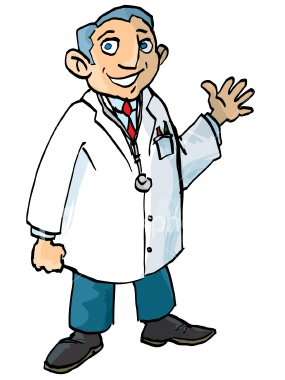 עָלֵינוּ לְשַׁבֵּחַ לַאֲדוֹן הַכֹּל, לָתֵת גְּדֻלָּה לְיוֹצֵר בְּרֵאשִׁית, 	שֶׁלֹּא עָשָׂנוּ כְּגוֹיֵי הָאֲרָצוֹת, וְלֹא שָׂמָנוּ כְּמִשְׁפְּחוֹת הָאֲדָמָה. שֶׁלֹּא שָׂם חֶלְקֵנוּ כָּהֶם, וגוֹרָלֵנוּ כְּכָל-הֲמוֹנָם, 	שֶׁהֵם מִשְׁתַּחֲוִים לְהֶבֶל וָרִיק,וּמִתְפַּלְּלִים אֶל אֵל לֹא יוֹשִׁיעַ. וַאֲנַחְנוּ כּוֹרְעִים וּמִשְׁתַּחֲוִים וּמוֹדִים לִפְנֵי מֶלֶךְ מַלְכֵי הַמְּלָכִים הַקָּדוֹשׁ בָּרוּךְ הוּא, שֶׁהוּא נוֹטֶה שָׁמַיִם וְיֹסֵד אָרֶץ, וּמוֹשַׁב יְקָרוֹ בַּשָּׁמַיִם מִמַּעַל, וּשְׁכִינַת עֻזּוֹ בְּגָבְהֵי מְרוֹמִים. הוּא אֱלֹהֵינוּ, אֵין עוֹד: אֱמֶת מַלְכֵּנוּ, אֶפֶס זוּלָתוֹ. כַּכָּתוּב בְּתּוֹרָתוֹ:וְיָדַעְתָּ הַיּוֹם וַהֲשֵׁבֹתָ אֶל לְבָבֶךָ כִּי יְיָ הוּא הָאֱלֹהִים בַּשָּׁמַיִם מִמַּעַל וְעַל הָאָרֶץ מִתָּחַת אֵין עוֹד:
Our duty to praise G-d
Explains why it is OUR duty and no one else’s – we were chosen
The praise
Everyone has to recognise that He is our G-d,
 and our job  is to know that we serve Him and represent Him.
שמע ישראל ה' אלוקינו ה' אחד
Application of the First Two Commandments 

“The Pledge of Allegiance”
אשרי
Introduction to Slichot
א תְּהִלָּה לְדָוִד אֲרוֹמִמְךָ אֱלוֹהַי הַמֶּלֶךְ וַאֲבָרְכָה שִׁמְךָ לְעוֹלָם וָעֶד. 
ב בְּכָל-יוֹם אֲבָרְכֶךָּ וַאֲהַלְלָה שִׁמְךָ לְעוֹלָם וָעֶד.
ג גָּדוֹל יְהוָה וּמְהֻלָּל מְאֹד וְלִגְדֻלָּתוֹ אֵין חֵקֶר. 
ד דּוֹר לְדוֹר יְשַׁבַּח מַעֲשֶׂיךָ וּגְבוּרֹתֶיךָ יַגִּידוּ. 
ה הֲדַר כְּבוֹד הוֹדֶךָ וְדִבְרֵי נִפְלְאֹתֶיךָ אָשִׂיחָה. 
ו וֶעֱזוּז נוֹרְאֹתֶיךָ יֹאמֵרוּ וּגְדֻלָּתְךָ אֲסַפְּרֶנָּה. 
ז זֵכֶר רַב-טוּבְךָ יַבִּיעוּ וְצִדְקָתְךָ יְרַנֵּנוּ. 
ח חַנּוּן וְרַחוּם יְהוָה אֶרֶךְ אַפַּיִם וּגְדָל-חָסֶד. 
ט טוֹב-יְהוָה לַכֹּל וְרַחֲמָיו עַל-כָּל-מַעֲשָׂיו. 
י יוֹדוּךָ יְהוָה כָּל-מַעֲשֶׂיךָ וַחֲסִידֶיךָ יְבָרְכוּכָה. 
יא כְּבוֹד מַלְכוּתְךָ יֹאמֵרוּ וּגְבוּרָתְךָ יְדַבֵּרוּ. 
יב לְהוֹדִיעַ לִבְנֵי הָאָדָם גְּבוּרֹתָיו וּכְבוֹד הֲדַר מַלְכוּתוֹ. 
יג מַלְכוּתְךָ מַלְכוּת כָּל-עֹלָמִים וּמֶמְשַׁלְתְּךָ בְּכָל-דּוֹר וָדֹר. 
יד סוֹמֵךְ יְהוָה לְכָל-הַנֹּפְלִים וְזוֹקֵף לְכָל-הַכְּפוּפִים. 
טו עֵינֵי-כֹל אֵלֶיךָ יְשַׂבֵּרוּ וְאַתָּה נוֹתֵן-לָהֶם אֶת-אָכְלָם בְּעִתּוֹ. 
טז פּוֹתֵחַ אֶת-יָדֶךָ וּמַשְׂבִּיעַ לְכָל-חַי רָצוֹן. 
יז צַדִּיק יְהוָה בְּכָל-דְּרָכָיו וְחָסִיד בְּכָל-מַעֲשָׂיו. 
יח קָרוֹב יְהוָה לְכָל-קֹרְאָיו לְכֹל אֲשֶׁר יִקְרָאֻהוּ בֶאֱמֶת. 
יט רְצוֹן-יְרֵאָיו יַעֲשֶׂה וְאֶת-שַׁוְעָתָם יִשְׁמַע וְיוֹשִׁיעֵם. 
כ שׁוֹמֵר יְהוָה אֶת-כָּל-אֹהֲבָיו וְאֵת כָּל-הָרְשָׁעִים יַשְׁמִיד. 
כא תְּהִלַּת יְהוָה יְדַבֶּר-פִּי וִיבָרֵךְ כָּל-בָּשָׂר שֵׁם קָדְשׁוֹ לְעוֹלָם וָעֶד.
אתה ובחרתנו
Why is this the introduction to all
יום טוב davening?
The Theme of Judaism
אַתָּה בְחַרְתָּנוּ מִכָּל הָעַמִּים 
אָהַבְתָּ אותָנוּ וְרָצִיתָ בָּנוּ 
וְרומַמְתָּנוּ מִכָּל הַלְּשׁונות 
וְקִדַּשְׁתָּנוּ בְּמִצְותֶיךָ 
וְקֵרַבְתָּנוּ מַלְכֵּנוּ לַעֲבודָתֶךָ 
וְשִׁמְךָ הַגָּדול וְהַקָּדושׁ עָלֵינוּ קָרָאתָ:
Why WE were chosen
WHY we were chosen
Choosing Avraham
A love decision
קרבנות – פרשת פנחס
ראש השנה – במדבר כט
ראש חודש – במדבר כח
א וּבַחֹדֶשׁ הַשְּׁבִיעִי בְּאֶחָד לַחֹדֶשׁ מִקְרָא-קֹדֶשׁ יִהְיֶה לָכֶם כָּל-מְלֶאכֶת עֲבֹדָה לֹא תַעֲשׂוּ יוֹם תְּרוּעָה יִהְיֶה לָכֶם. 
ב וַעֲשִׂיתֶם עֹלָה לְרֵיחַ נִיחֹחַ לַיהוָה פַּר בֶּן-בָּקָר אֶחָד אַיִל אֶחָד כְּבָשִׂים בְּנֵי-שָׁנָה שִׁבְעָה תְּמִימִם. 
ג וּמִנְחָתָם סֹלֶת בְּלוּלָה בַשָּׁמֶן שְׁלֹשָׁה עֶשְׂרֹנִים לַפָּר שְׁנֵי עֶשְׂרֹנִים לָאָיִל. 
ד וְעִשָּׂרוֹן אֶחָד לַכֶּבֶשׂ הָאֶחָד לְשִׁבְעַת הַכְּבָשִׂים. 
ה וּשְׂעִיר-עִזִּים אֶחָד חַטָּאת לְכַפֵּר עֲלֵיכֶם. 
ו מִלְּבַד עֹלַת הַחֹדֶשׁ וּמִנְחָתָהּ וְעֹלַת הַתָּמִיד וּמִנְחָתָהּ וְנִסְכֵּיהֶם כְּמִשְׁפָּטָם לְרֵיחַ נִיחֹחַ אִשֶּׁה לַיהוָה.
יא וּבְרָאשֵׁי חָדְשֵׁיכֶם תַּקְרִיבוּ עֹלָה לַיהוָה פָּרִים בְּנֵי-בָקָר שְׁנַיִם וְאַיִל אֶחָד כְּבָשִׂים בְּנֵי-שָׁנָה שִׁבְעָה תְּמִימִם.
יב וּשְׁלֹשָׁה עֶשְׂרֹנִים סֹלֶת מִנְחָה בְּלוּלָה בַשֶּׁמֶן לַפָּר הָאֶחָד וּשְׁנֵי עֶשְׂרֹנִים סֹלֶת מִנְחָה בְּלוּלָה בַשֶּׁמֶן לָאַיִל הָאֶחָד. 
יג וְעִשָּׂרֹן עִשָּׂרוֹן סֹלֶת מִנְחָה בְּלוּלָה בַשֶּׁמֶן לַכֶּבֶשׂ הָאֶחָד עֹלָה רֵיחַ נִיחֹחַ אִשֶּׁה לַיהוָה. 
יד וְנִסְכֵּיהֶם חֲצִי הַהִין יִהְיֶה לַפָּר וּשְׁלִישִׁת הַהִין לָאַיִל וּרְבִיעִת הַהִין לַכֶּבֶשׂ יָיִן זֹאת עֹלַת חֹדֶשׁ בְּחָדְשׁוֹ לְחָדְשֵׁי הַשָּׁנָה. 
טו וּשְׂעִיר עִזִּים אֶחָד לְחַטָּאת לַיהוָה עַל-עֹלַת הַתָּמִיד יֵעָשֶׂה וְנִסְכּוֹ.
מלכויות
If all goes to plan…
Worldwide Recognition of G-d
וְעַל כֵּן נְקַוֶּה לְךָ יְיָ אֱלֹהֵינוּ, לִרְאוֹת מְהֵרָה בְּתִפְאֶרֶת עֻזֶּךָ, לְהַעֲבִיר גִּלּוּלִים מִן הָאָרֶץ, וְהָאֱלִילִים כָּרוֹת יִכָּרֵתוּן, 
לְתַקֵּן עוֹלָם בְּמַלְכוּת שַׁדַּי, וְכָל בְּנֵי בָשָׂר יִקְרְאוּ בִשְׁמֶךָ, לְהַפְנוֹת אֵלֶיךָ כָּל רִשְׁעֵי אָרֶץ. יַכִּירוּ וְיֵדְעוּ כָּל יוֹשְׁבֵי תֵבֵל, כִּי לְךָ תִכְרַע כָּל בֶּרֶךְ, תִּשָּׁבַע כָּל לָשׁוֹן. לְפָנֶיךָ יְיָ אֱלֹהֵינוּ יִכְרְעוּ וְיִפֹּלוּ, וְלִכְבוֹד שִׁמְךָ יְקָר יִתֵּנוּ, וִיקַבְּלוּ כֻלָּם אֶת עֹל מַלְכוּתֶךָ, וְתִמְלֹךְ עֲלֵיהֶם מְהֵרָה לְעוֹלָם וָעֶד. כִּי הַמַּלְכוּת שֶׁלְּךָ הִיא, וּלְעוֹלְמֵי עַד תִּמְלֹךְ בְּכָבוֹד. 
כַּכָּתוּב בְּתוֹרָתֶךָ: יְיָ יִמְלֹךְ לְעֹלָם וָעֶד.
...וְנֶאֱמַר: וְהָיָה יְיָ לְמֶלֶךְ עַל כָּל הָאָרֶץ בַּיּוֹם הַהוּא יִהְיֶה יְהוָה אֶחָד וּשְׁמוֹ אֶחָד
חתימה
מלוך על כל העולם
אֱלֹהֵינוּ וֵאלֹהֵי אֲבוֹתֵינוּ, 
מְלֹךְ עַל כָּל הָעוֹלָם כֻּלּוֹ בִּכְבוֹדָךְ, 
וְהִנָּשֵׂא עַל כָּל הָאָרֶץ בִּיקָרָךְ, 
וְהוֹפַע בַּהֲדַר גְּאוֹן עֻזָּךְ עַל כָּל יוֹשְׁבֵי תֵבֵל אַרְצָךְ; 
וְיֵדַע כָּל פְּעוּל כִּי אַתָּה פְעַלְתּוֹ, 
וְיָבִין כָּל יְצוּר כִּי אַתָּה יְצַרְתּוֹ, 
וְיֹאמְרוּ כֹּל אֲשֶׁר נְשָׁמָה בְּאַפּוֹ, 
יְהוָה אֱלֹהֵי יִשְׂרָאֵל מָלָךְ 
וּמַלְכוּתוֹ בַּכֹּל מָשָׁלָה. 
קַדְּשֵׁנוּ בְּמִצְוֹתֶיךָ 
וְתֵן חֶלְקֵנוּ בְּתוֹרָתֶךָ, 
שַׂבְּעֵנוּ מִטּוּבֶךָ
וְשַׂמְּחֵנוּ בִּישׁוּעָתֶךָ, 
וְטַהֵר לִבֵּנוּ לְעָבְדְּךָ בֶּאֱמֶת
כִּי אַתָּה אֱלהִים אֱמֶת 
וּדְבָרְךָ אֱמֶת וְקַיָּם לָעַד. 
בָּרוּךְ אַתָּה יְהוָה, מֶלֶךְ עַל כָּל הָאָרֶץ, 
מְקַדֵּשׁ יִשְׂרָאֵל וְיוֹם הַזִּכָּרוֹן.
Our goal
All of creation
All of mankind
We want everyone to acknowledge who is G-d
It will happen through keeping Torah and Mitzvot
Universal goal
Specific Purpose